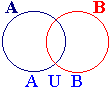 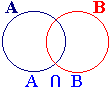 TEÓRIA
DE
CONJUNTOS
Docente: Jesús Huaynalaya García
INDICE
CONJUNTOS
En matemáticas el concepto de conjunto es considerado primitivo y no se da una definición de este, por lo tanto la palabra CONJUNTO debe aceptarse lógicamente como un término no definido.
Un conjunto se puede entender como una colección o agrupación bien definida de objetos de cualquier clase. Los objetos que forman un conjunto son llamados miembros o elementos del conjunto.
Ejemplo:
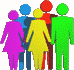 En la figura adjunta tienes un Conjunto de Personas
NOTACIÓN
Todo conjunto se escribe entre llaves {  }  y se le denota mediante letras mayúsculas  A, B, C, ...,sus elementos se separan mediante punto y coma.
Ejemplo:
El conjunto de las letras del alfabeto; a, b, c, ..., x, y, z. se puede escribir así:
L={ a; b; c; ...; x; y; z}
En teoría de conjuntos no se acostumbra repetir los elementos por ejemplo:
El conjunto {x; x; x; y; y; z } simplemente será { x; y; z }.
Al número de elementos que tiene un conjunto Q se le llama CARDINAL DEL CONJUNTO y se le representa por n(Q).
Ejemplo:
       A= {a;b;c;d;e} su cardinal n(A)=
       B= {x;x;x;y;y;z}  su cardinal n(B)=
5
3
INDICE
RELACIÓN DE PERTENENCIA
Para indicar que un elemento pertenece a un conjunto se usa el símbolo:
Si un elemento no  pertenece a un conjunto se usa el símbolo:
Ejemplo:
Sea M = {2;4;6;8;10}
...se lee 2 pertenece al conjunto M
...se lee 5 no pertenece al conjunto M
INDICE
DETERMINACIÓN DE CONJUNTOS
Hay dos formas de determinar un conjunto, por Extensión  y por Comprensión
I) POR EXTENSIÓN
Es aquella forma mediante la cual se indica cada uno de los elementos del conjunto.
Ejemplos:
A) El conjunto de los números pares mayores que 5   y menores que 20.
A = { 6;8;10;12;14;16;18 }
INDICE
B) El conjunto de números negativos impares mayores que -10.
B = {-9;-7;-5;-3;-1 }
II) POR COMPRENSIÓN
Es aquella forma mediante la cual se da una propiedad que caracteriza a todos los elementos del conjunto.
Ejemplo:
P = { los números  dígitos }
se puede entender que el conjunto P esta formado por los números 0,1,2,3,4,5,6,7,8,9.
Otra forma de escribir es: P = { x / x = dígito }  se lee “ P es el conjunto formado por los elementos x tal que x es un dígito “
Ejemplo:
Expresar por extensión y por comprensión el conjunto de días de la semana.
Por Extensión : D = { lunes; martes; miércoles; jueves; viernes; sábado; domingo }
Por Comprensión : D = { x / x = día de la semana }
INDICE
DIAGRAMAS DE VENN
Los diagramas de Venn que se deben al filósofo inglés John Venn (1834-1883) sirven para representar conjuntos de manera gráfica mediante dibujos ó diagramas que pueden ser círculos, rectángulos, triángulos o cualquier curva cerrada.
T
M
7
6
(5;8)
A
(2;4)
o
8
4
e
a
(7;6)
i
5
(1;3)
1
u
3
9
2
INDICE
CONJUNTOS ESPECIALES
CONJUNTO VACÍO
Es un conjunto que no tiene elementos, también se le llama conjunto nulo. Generalmente se le representa por los símbolos:    o {  }
A =      o A = {  }  se lee: “A es el conjunto vacío”  o “A es el conjunto nulo “
Ejemplos:
M = { números mayores que 9 y menores que 5 }
P = { x /          }
CONJUNTO UNITARIO
Es el conjunto que tiene un solo elemento.
Ejemplos:
F = { x / 2x + 6 = 0 }
G =
;
CONJUNTO FINITO
Es el conjunto con limitado número de elementos.
Ejemplos:
E = { x / x es un número impar positivo menor que 10 }
N = { x / x2 = 4 }
CONJUNTO INFINITO
Es el conjunto con ilimitado número de elementos.
Ejemplos:
R = { x / x < 6 }
S = { x / x es un número par }
;
CONJUNTO UNIVERSAL
Es un conjunto referencial que contiene a todos los elementos de una situación particular, generalmente se le representa por la letra U
Ejemplo:
El universo o conjunto universal
de todos los números es el conjunto de los NÚMEROS COMPLEJOS.
INDICE
RELACIONES ENTRE CONJUNTOS
INCLUSIÓN
Un conjunto A esta incluido en otro conjunto B ,sí y sólo sí, todo elemento de A es también elemento de B
NOTACIÓN :
Se lee : A esta incluido en B, A es subconjunto de B, A esta contenido en B , A es parte de B.
REPRESENTACIÓN GRÁFICA :
B
A
PROPIEDADES:
I ) Todo conjunto está incluido en si mismo.
II ) El conjunto vacío se considera incluido en cualquier conjunto.
III ) A está incluido en B (           ) equivale a decir que B incluye a A (            )
IV ) Si A no está incluido en B o A no es subconjunto de B significa que por lo menos un elemento de A no pertenece a B. (            )
V ) Simbólicamente:
CONJUNTOS COMPARABLES
Un conjunto A es COMPARABLE con otro conjunto B si entre dichos conjuntos existe  una relación de inclusión.
A es comparable con B   A  B   B  A
Ejemplo:
A={1;2;3;4;5}  y  B={2;4}
A
Observa que B está incluido en A ,por lo tanto Ay B son COMPARABLES
5
1
4
3
2
B
IGUALDAD DE CONJUNTOS
Dos conjuntos son iguales si tienen los mismos elementos.
Ejemplo:
A = { x / x2 = 9 }    y  B = { x / (x – 3)(x + 3) =0 }
Resolviendo la ecuación de cada conjunto se obtiene en ambos casos que x es igual a 3 o -3, es decir : A = {-3;3}  y  B = {-3;3} ,por lo tanto A=B
Simbólicamente :
CONJUNTOS DISJUNTOS
Dos conjuntos son disjuntos cuando no tienen elementos comunes.
REPRESENTACIÓN GRÁFICA :
Como puedes observar los conjuntos A y B no tienen elementos comunes, por lo tanto son CONJUNTOS DISJUNTOS

B
A
7
4
9

6
5
3
2
1
8

CONJUNTO DE CONJUNTOS
Es un conjunto cuyos elementos son conjuntos.
Ejemplo:
F = { {a};{b};{a; b};{a;b;c} }
Observa que los elementos del conjunto F también son conjuntos.
{a} es un elemento del conjunto F entonces {a}    F
¿ Es correcto decir que {b}      F ?
NO
Porque {b} es un elemento del conjunto F ,lo correcto es {b}    F
CONJUNTO POTENCIA
El conjunto potencia de un conjunto A denotado por P(A) o Pot(A) es el conjunto formado por todos los subconjuntos de A.
Ejemplo: Sea A = { m;n;p }
Los subconjuntos de A son
{m;p},
{n;p},
{m;n;p},
{m},
{n},
{p},
{m;n},
Φ
Entonces el conjunto potencia de A es:
P(A) = { {m};{n};{p};{m;n};{m;p};{n;p};{m:n;p};Φ }
¿ CUÁNTOS ELEMENTOS TIENE EL CONJUNTO POTENCIA DE A ?
Observa que el conjunto A tiene 3 elementos y su conjunto potencia osea P(A) tiene 8 elementos.
Si 5<x<15 y es un número par entonces B= {6;8;10;12;14}
PROPIEDAD:
Observa que el conjunto B tiene 5 elementos entonces:
Dado un conjunto A cuyo número de elementos es n , entonces el número de elementos de su conjunto potencia es 2n.
Card P(B)=n P(B)=25=32
Ejemplo:
Dado el conjunto B ={x / x es un número par y            5< x <15 }. Determinar el cardinal de P(B).
RESPUESTA
INDICE
CONJUNTOS NUMÉRICOS
CONJUNTOS NUMÉRICOS
C
R
Q
I
Z
N
CONJUNTOS NUMÉRICOS
P={3}
EJEMPLOS:
Expresar por extensión los siguientes conjuntos:
Q={-3;3}
A )
F = { }
B )
C )
D )
E )
RESPUESTAS
INDICE
UNION DE CONJUNTOS
El conjunto “A  unión B” que se representa asi               es el conjunto formado por todos los elementos que pertenecen a A,a B o a ambos conjuntos.
Ejemplo:
A
B
2
1
8
7
7
6
6
3
5
5
9
4
REPRESENTACIONES GRÁFICAS DE LA UNIÓN DE CONJUNTOS
Si A y B son comparables
Si A y B son no comparables
U
U
A
B
B
A
AUB
AUB
U
A
B
Si A y B son conjuntos disjuntos
PROPIEDADES DE LA UNIÓN DE CONJUNTOS
1.  A  U A = A
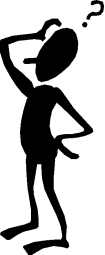 2.  A U B = B U A
3.  A U Φ = A
4.  A U  U = U
5.  (A U B) U C =A U (B U C)
6.  Si AB=Φ  A=Φ  B=Φ
INDICE
INTERSECCION DE CONJUNTOS
El conjunto “A  intersección  B” que se representa         es el conjunto formado por todos los elementos que pertenecen a A  y pertenecen a B.
Ejemplo:
A
B
2
8
1
7
7
6
6
3
5
5
9
4
REPRESENTACIONES GRÁFICAS DE LA INTERSECCIÓN DE CONJUNTOS
Si A y B son comparables
Si A y B son no comparables
U
U
A
B
B
A
AB=B
AB
U
A
B
Si A y B son conjuntos disjuntos
AB=Φ
PROPIEDADES DE LA INTERSECCIÓN DE CONJUNTOS
1.  A  A = A
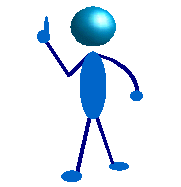 2.  A  B = B  A
3.  A  Φ = Φ
4.  A  U = A
5.  (AB)C =A(BC)
6.  A(BC) =(AB)(AC)
A(BC) =(AB)(AC)
INDICE
DIFERENCIA DE CONJUNTOS
El conjunto “A  menos  B” que se representa                  es el conjunto formado por todos los elementos que pertenecen a A y  no pertenecen a B.
Ejemplo:
A
B
2
8
1
7
7
6
6
3
5
5
9
4
¿A-B=B-A?
El conjunto “B  menos  A” que se representa                   es el conjunto formado por todos los elementos que pertenecen a B y no pertenecen a A.
Ejemplo:
A
B
2
8
1
7
7
6
6
3
5
5
9
4
REPRESENTACIONES GRÁFICAS DE LA DIFERENCIA DE CONJUNTOS
Si A y B son comparables
Si A y B son no comparables
U
U
A
B
B
A
A - B
A - B
U
A
B
Si A y B son conjuntos disjuntos
A - B=A
INDICE
DIFERENCIA SIMÉTRICA
El conjunto “A  diferencia simétrica B ” que se representa              es el conjunto formado por todos los elementos que pertenecen a (A-B) o(B-A).
Ejemplo:
A
B
2
8
1
7
7
6
6
3
5
5
9
4
También es correcto afirmar que:
A
B
A-B
B-A
B
A
COMPLEMENTO DE UN CONJUNTO
Dado un conjunto universal U y un conjunto A,se llama complemento de A al conjunto formado por todos los elementos del universo que no pertenecen al conjunto A.
Notación: A’ o  AC
Simbólicamente:
A’ = U - A
Ejemplo:
U ={1;2;3;4;5;6;7;8;9}
y
A ={1;3; 5; 7; 9}
U
A
A
8
2
3
1
7
A’={2;4;6,8}
5
9
6
4
PROPIEDADES DEL COMPLEMENTO
1.  (A’)’=A
4.  U’=Φ
2.  A U A’=U
5.  Φ’=U
3.  A  A’=Φ
INDICE
PROBLEMA 1
Si los elementos de A son:
1 ;  {3} ; 5 ; {7;10} ; 11
Entonces:
es VERDADERO  porque Φ esta
incluido en todos los conjuntos
a)Φ   G  ....
b) {3} Є G ...
es VERDADERO porque {3}
es un elemento de de G
es FALSO porque {{7};10}   
no es elemento de G
c) {{7};10} Є G ..
d) {{3};1} Є G ...
es FALSO
e) {1;5;11}   G ...
es VERDADERO
PROBLEMA 2
Según las preferencias de 420 personas que ven los canales A,B o C se observa que 180  ven el canal A ,240 ven el canal B y 150 no ven el canal C, los que ven por lo menos 2 canales son 230¿cuántos ven los tres canales?
SOLUCIÓN
El universo es: 420
Ven el canal A: 180
Ven el canal B: 240
No ven el canal C: 150
Entonces si ven el canal C: 420 – 150 = 270
B
(I)       a + e + d + x =180
A
(II)      b + e + f + x = 240
e
b
a
(III)     d + c + f + x = 270
x
Dato: Ven por lo menos dos canales 230 ,entonces: 
  (IV)     d + e + f + x = 230
f
d
c
C
Sabemos que :  a+b+c+d+e+f+x =420

230
entonces :  a+b+c =190
Sumamos las ecuaciones (I),(II) y (III)
(I)       a + e + d + x =180
(II)      b + e + f + x = 240
(III)     d + c + f + x = 270
a + b + c + 2(d + e + f + x) + x = 690


230
190
x = 40
190 + 560 + x =690

Esto significa que 40 personas ven los tres canales
FIN
Docente: Jesús Huaynalaya García
www.huaynalandia.jimdo.com